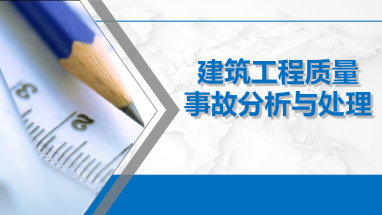 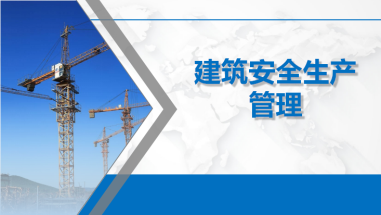 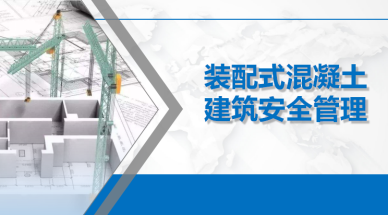 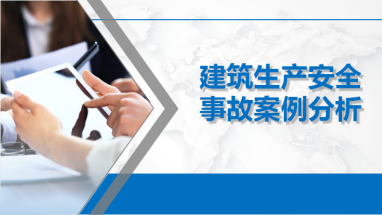 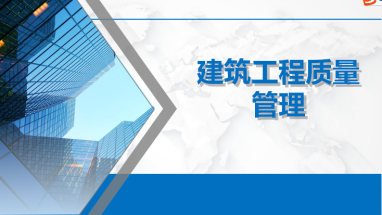 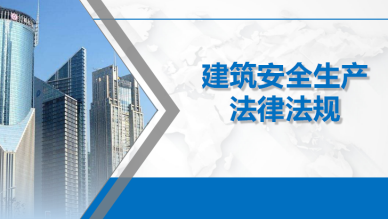 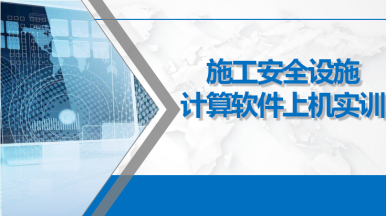 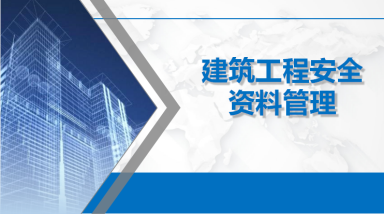 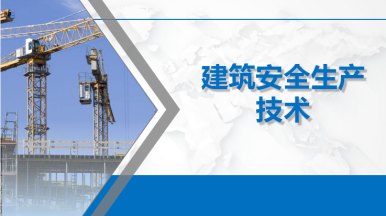 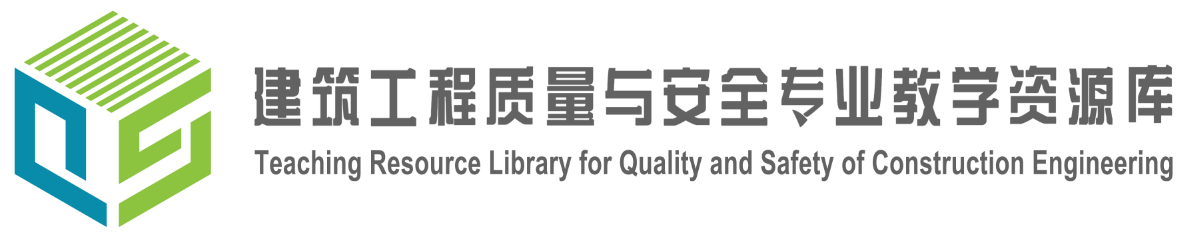 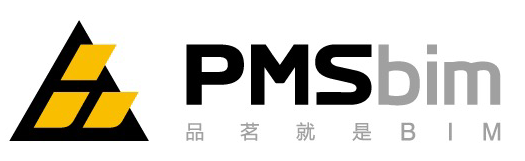 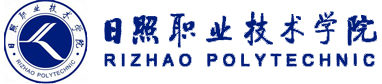 主持单位：
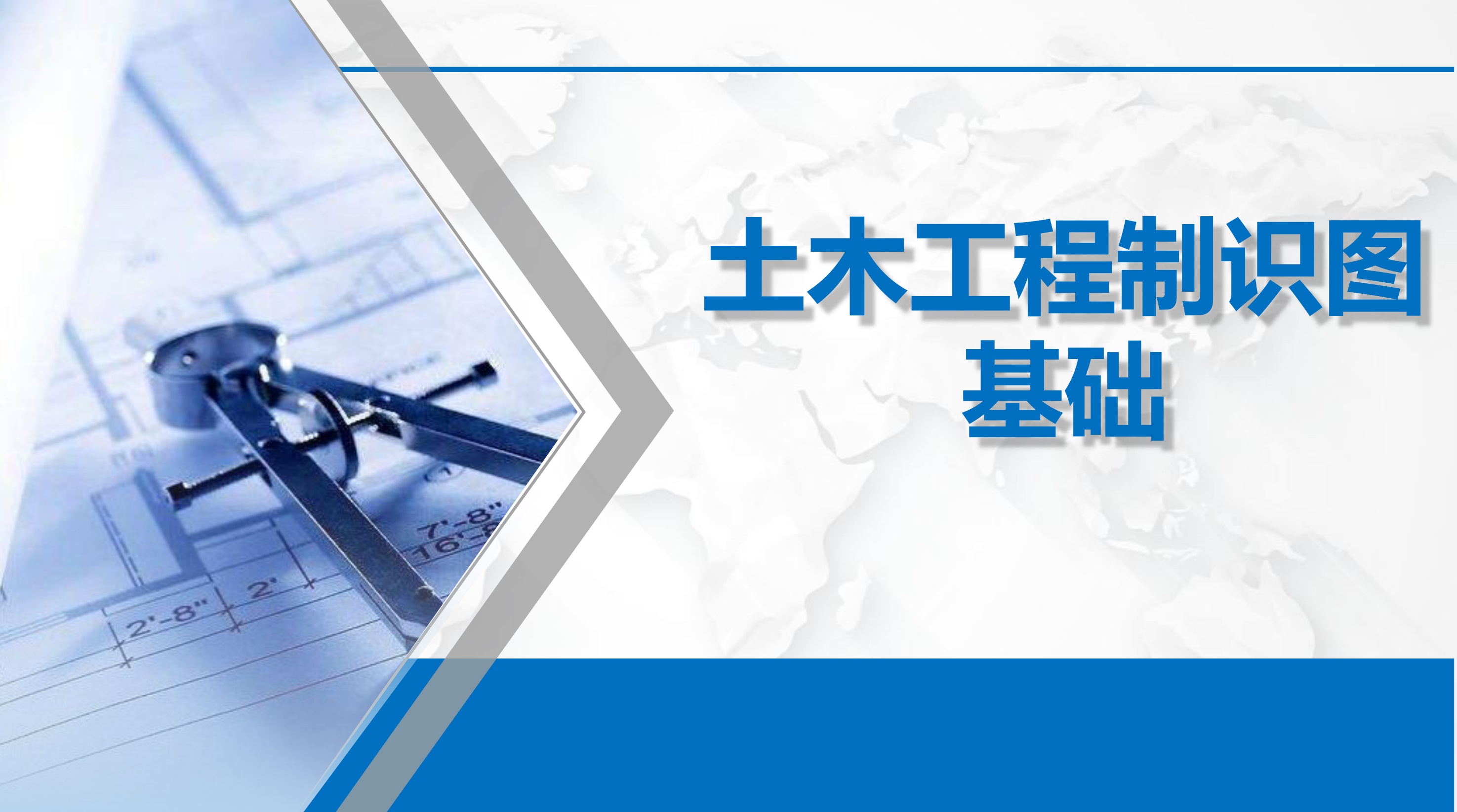 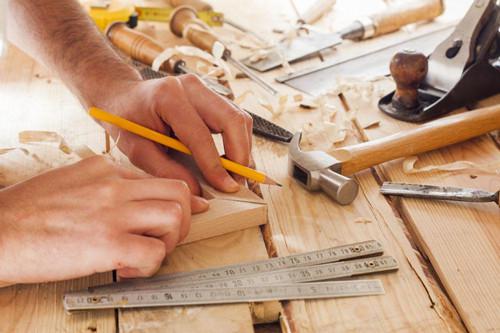 第三章 投影的基本知识
中心投影
3.1投影及其特性
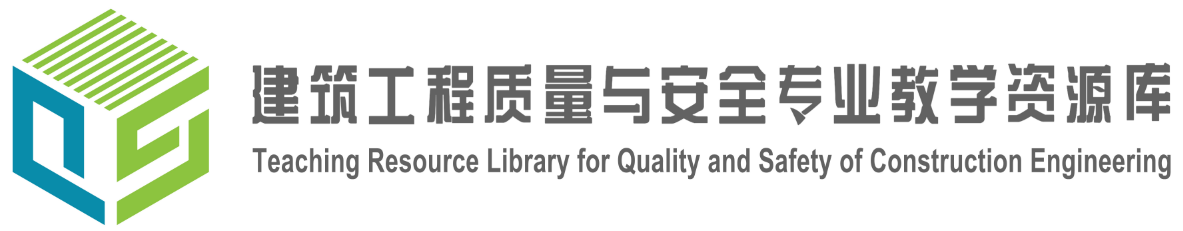 一、图板
一、中心投影
中心投影
投影
斜投影
平行投影
正投影
★
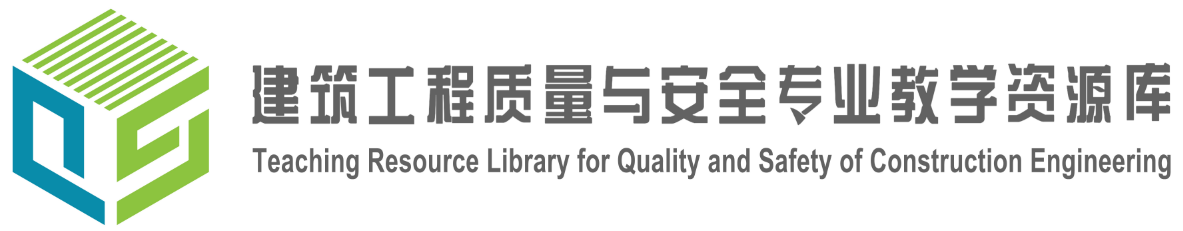 3.1投影及其特性
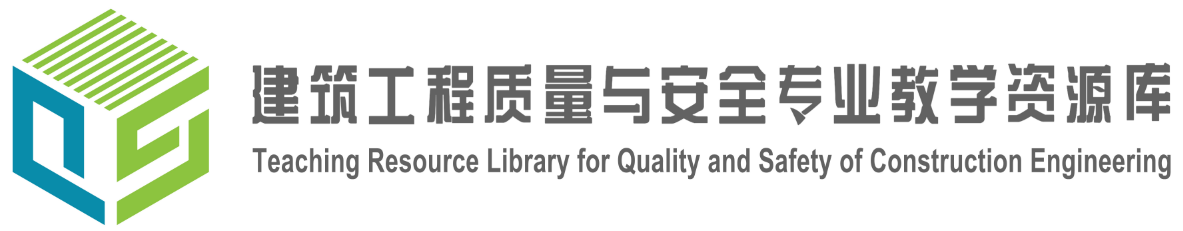 一、图板
一、中心投影
投影中心S 在有限距离内，发出辐射状的投射线，用这些投射线作出的形体的投影，称为中心投影。
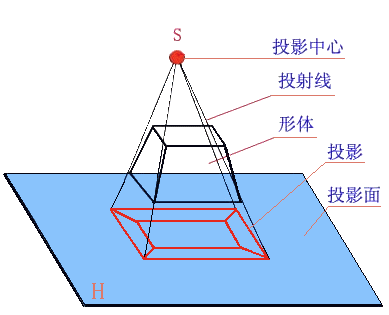 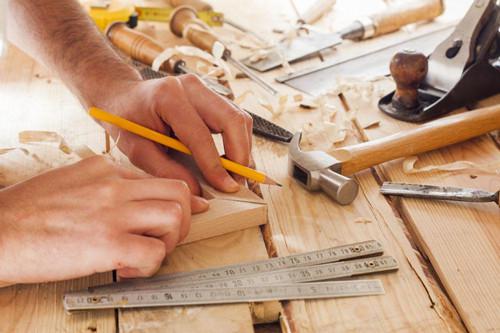 知识点学习
谢谢观看